Figure 4.  Relative EEG power spectra during NREM sleep in the midline derivations (Fz, Cz, Pz, Oz) for 2 h intervals ...
Cereb Cortex, Volume 12, Issue 10, October 2002, Pages 1092–1100, https://doi.org/10.1093/cercor/12.10.1092
The content of this slide may be subject to copyright: please see the slide notes for details.
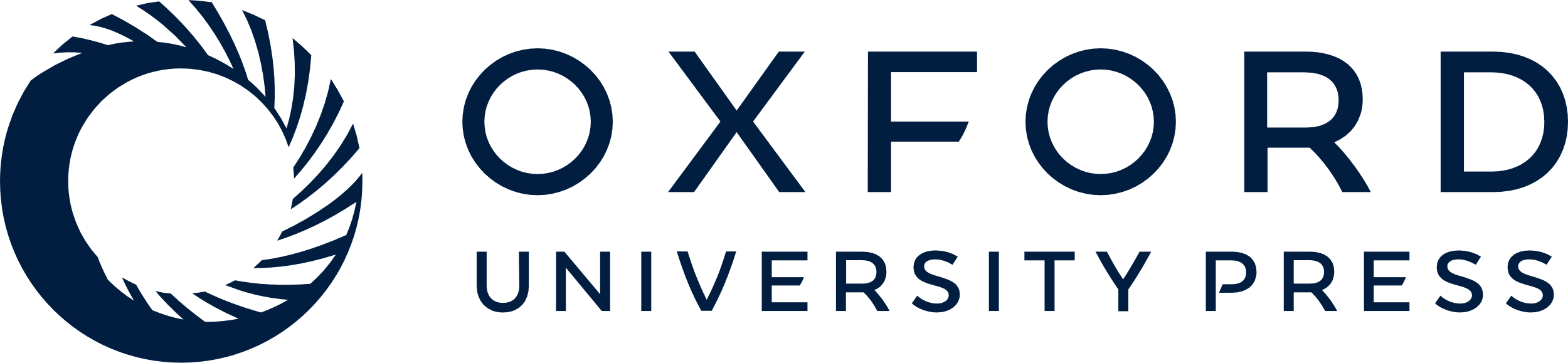 [Speaker Notes: Figure 4.  Relative EEG power spectra during NREM sleep in the midline derivations (Fz, Cz, Pz, Oz) for 2 h intervals after sleep onset (mean, n = 10). For each frequency bin, values for the SD (•) and the NP (○) recovery night are expressed relative to corresponding values of the averaged baseline night (=100%). Triangles near the abscissa indicate frequency bins for which a significant difference to baseline was found in the SD (△) and the NP (△) protocol (P < 0.05, paired t-test with correction for multiple comparisons).


Unless provided in the caption above, the following copyright applies to the content of this slide: © Oxford University Press]